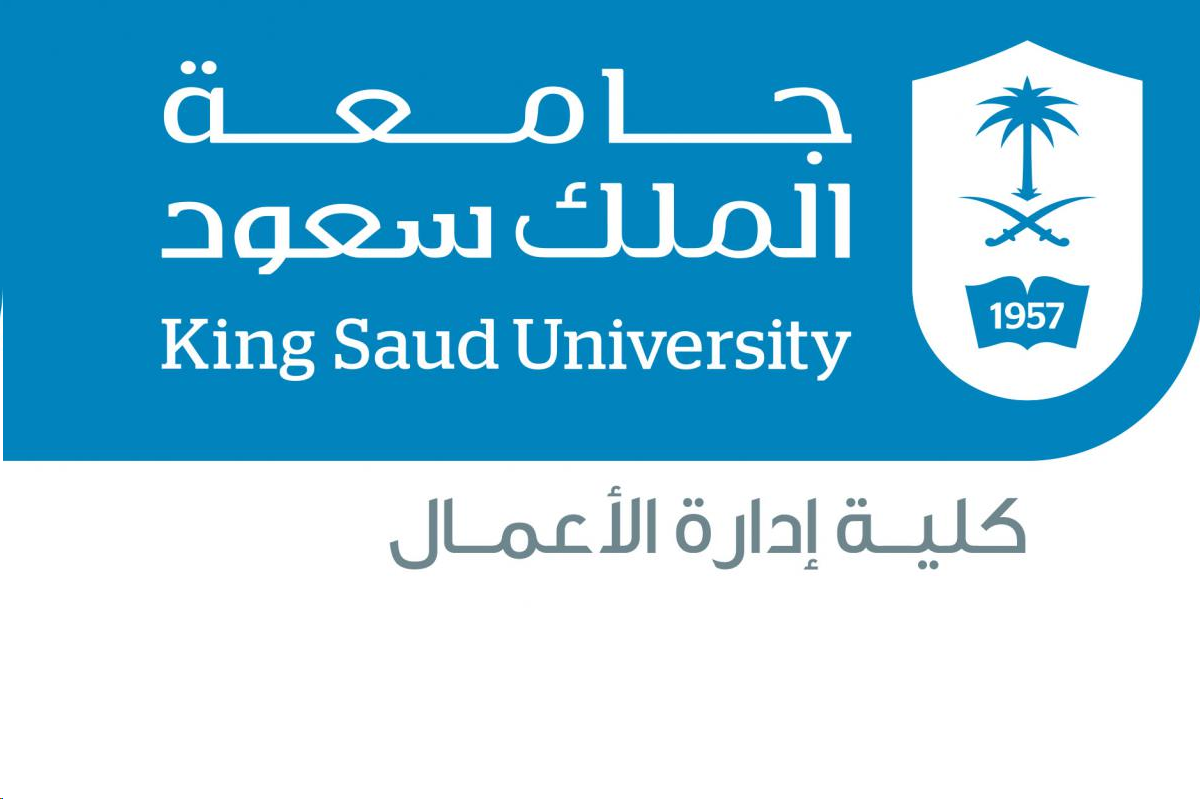 عنوان البحث
اسم الباحث / الباحثين 
المسمى الوظيفي
المؤتمر الثالث لكليات العلوم الإدارية بجامعات دول مجلس التعاون لدول الخليج العربية- 7-8 مايو 2024
المقدمة
عرض للمحتوى
Add your information, graphs, and images to this section.
Add your information, graphs, and images to this section.
الخاتمة
المنهجية
Add your information, graphs, and images to this section.
Add your information, graphs, and images to this section.
التوصيات
Add your information, graphs, and images to this section.